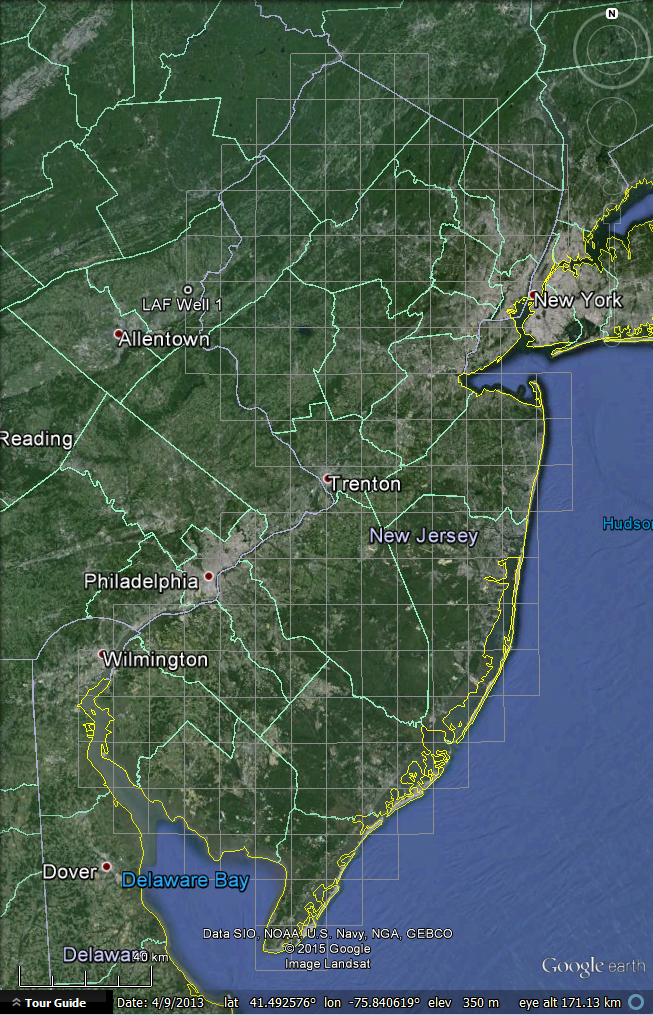 Lafayette College Well-field Analysis
G.C. Herman
NJ Geological & Water Survey
November, 2015
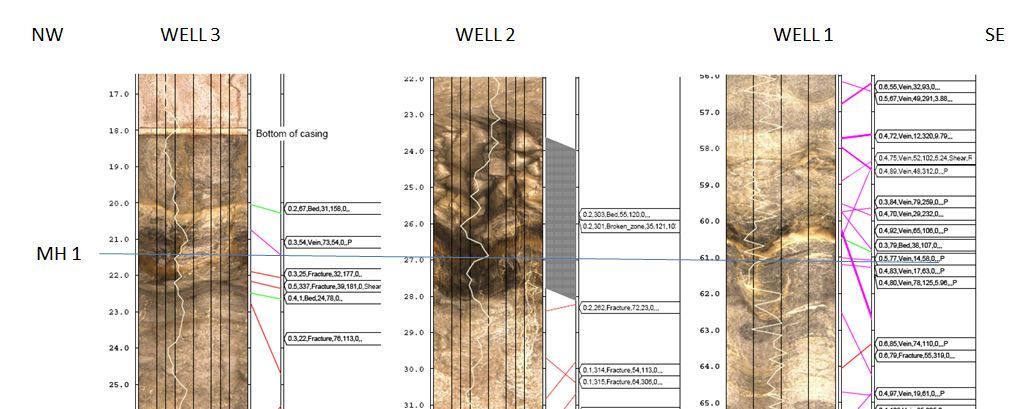 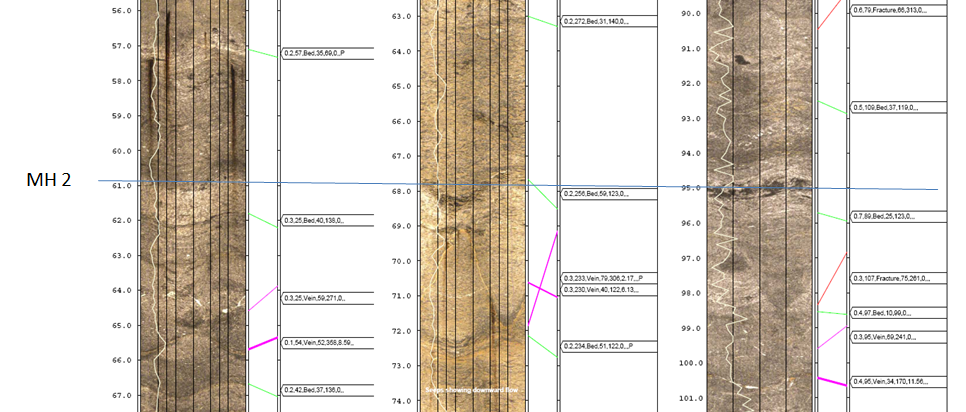 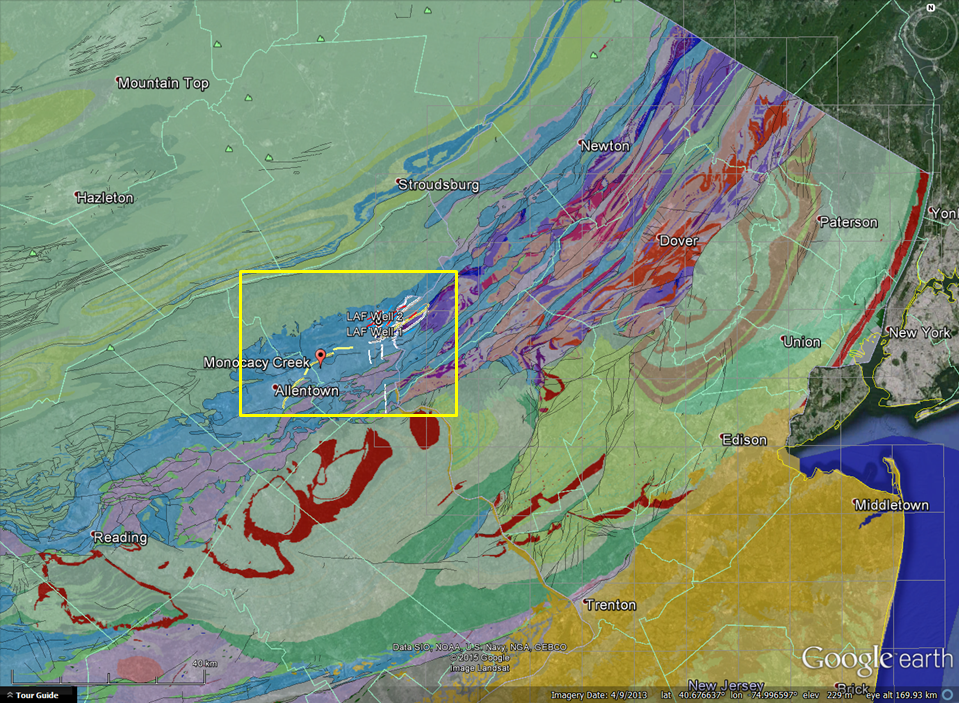 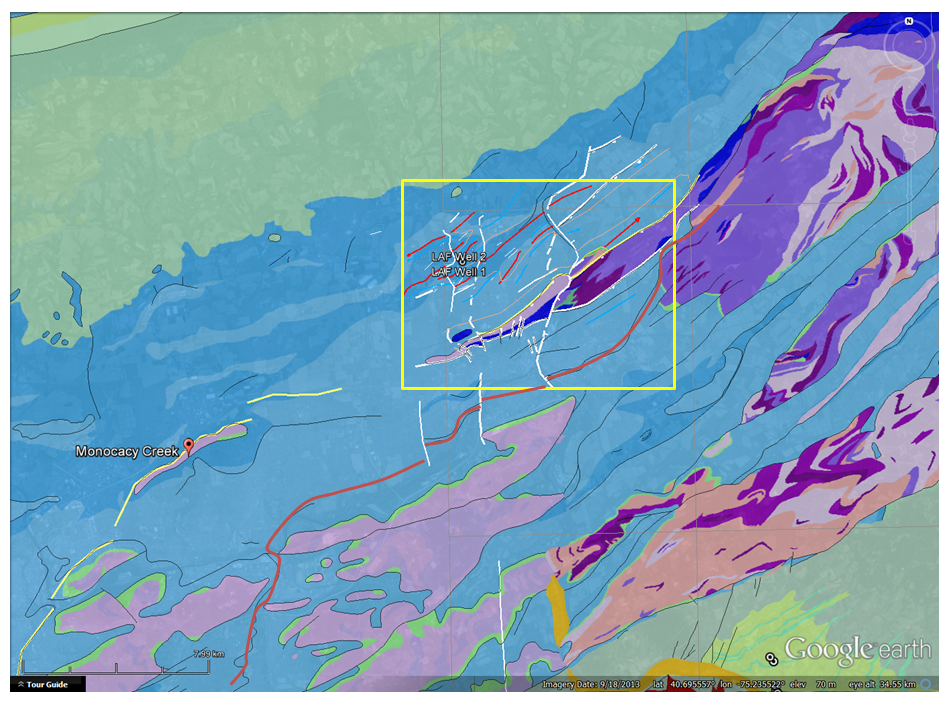 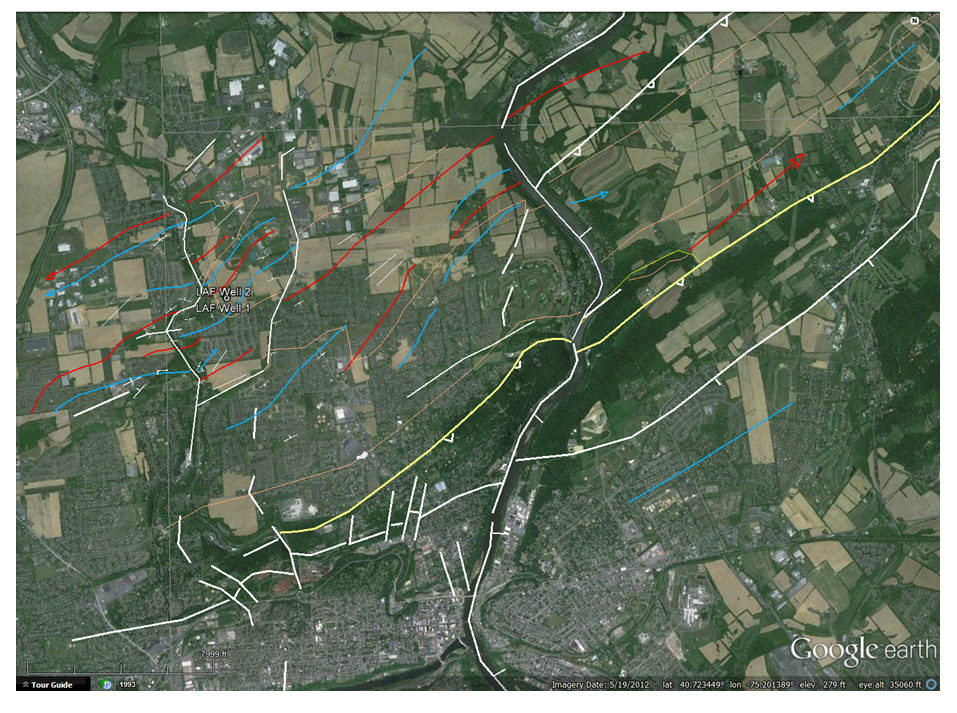 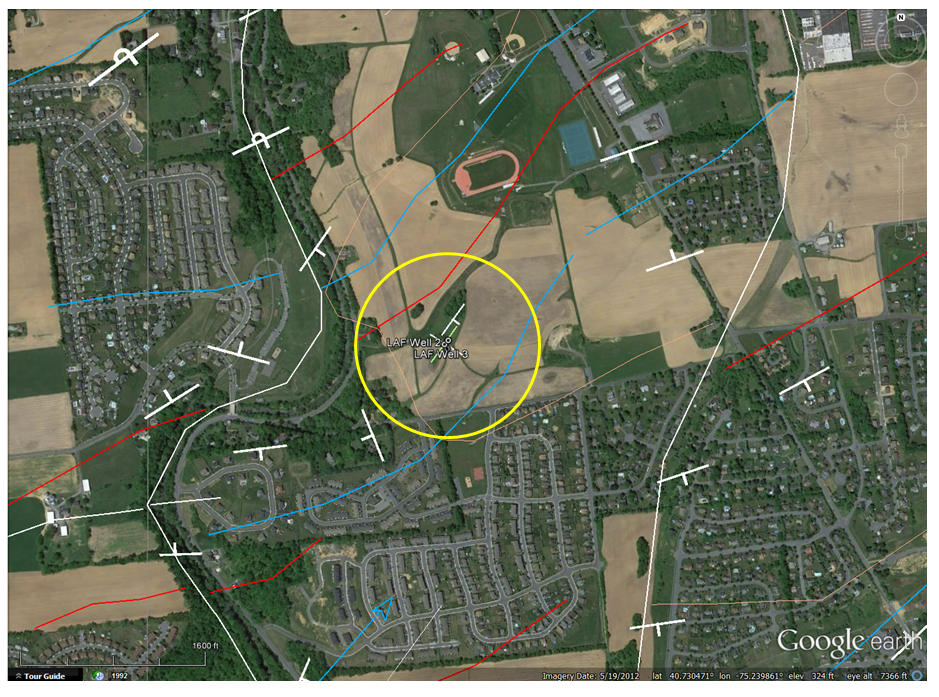 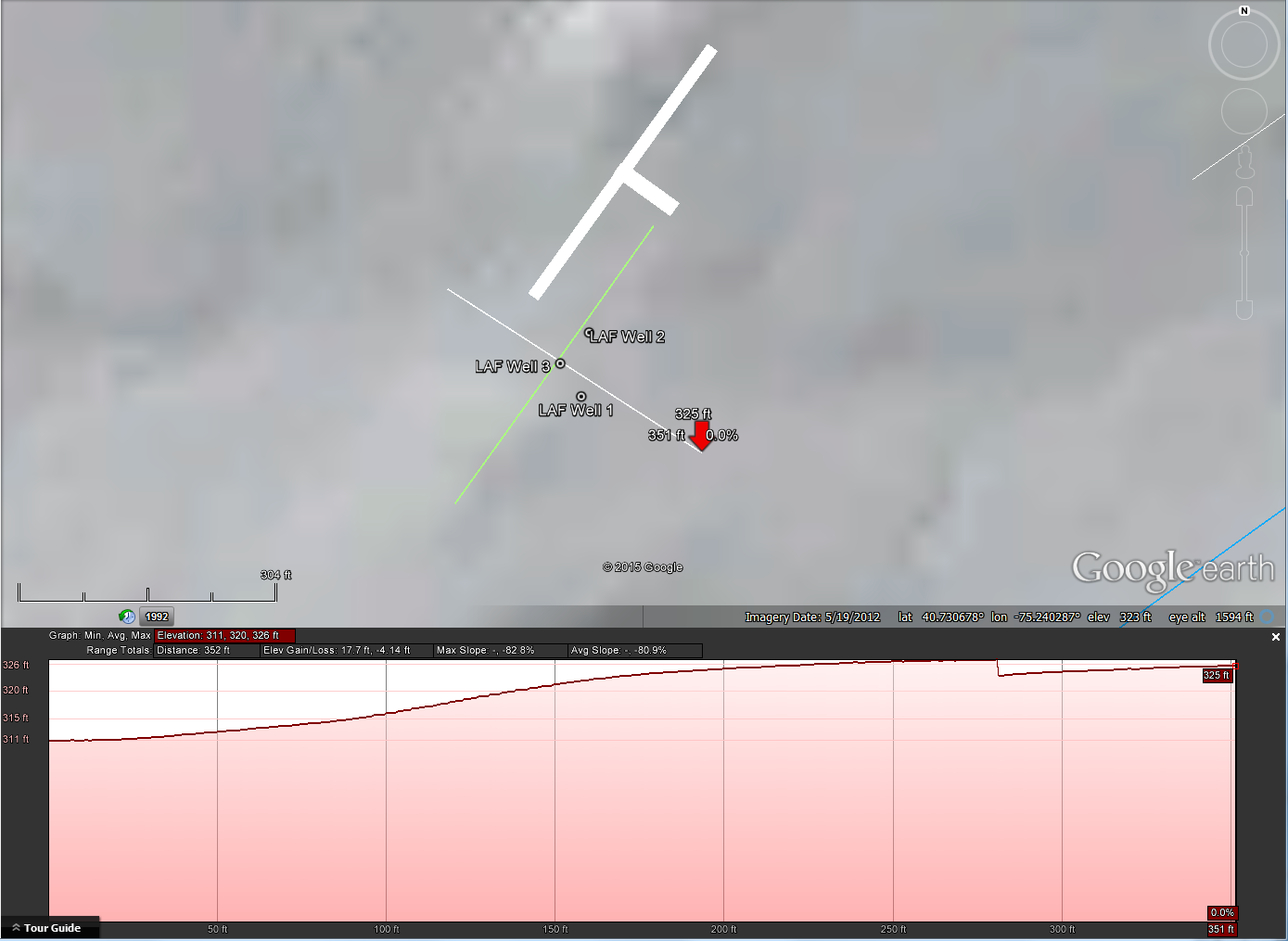 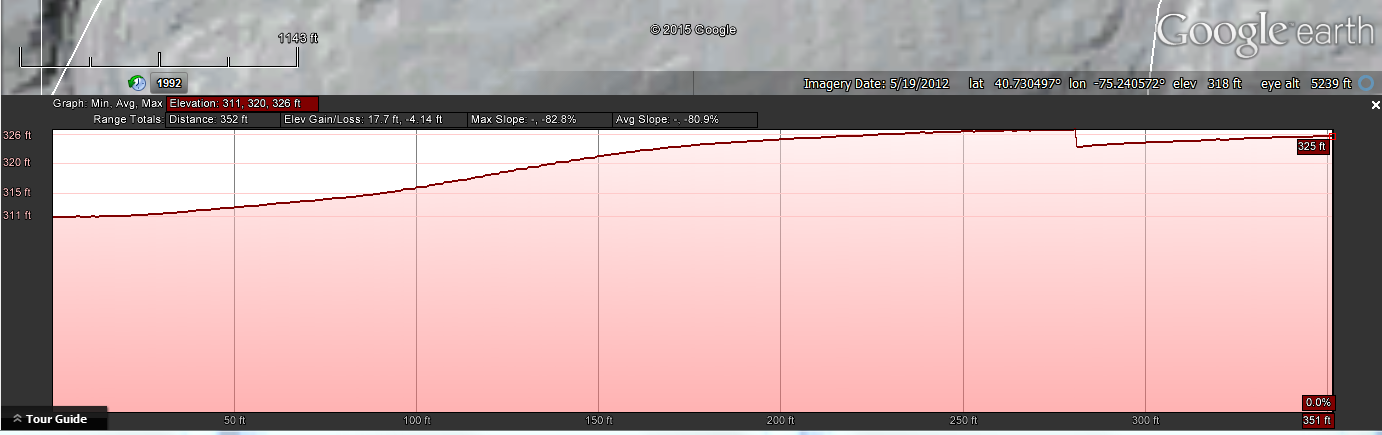 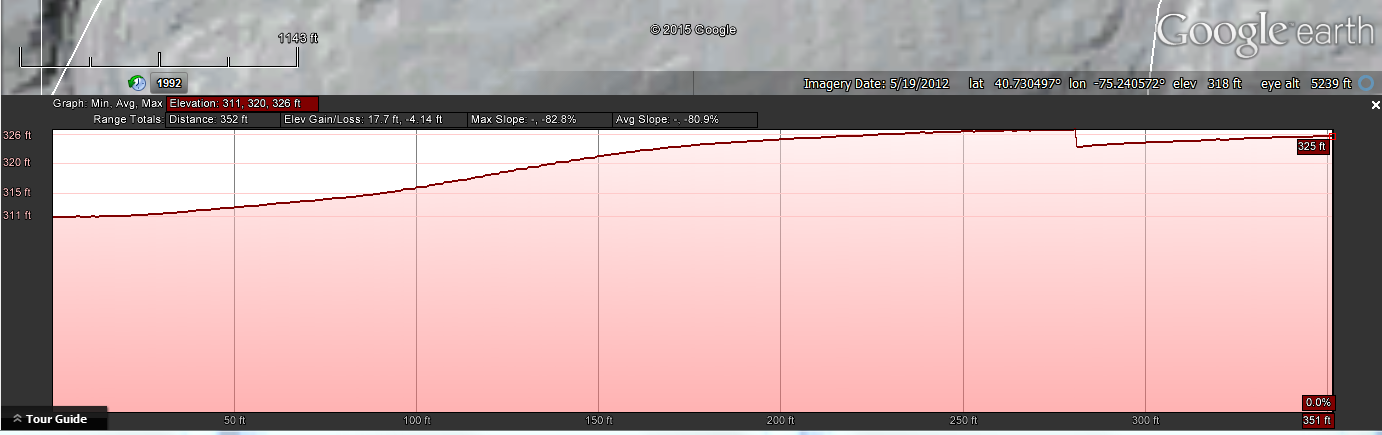 Horizontal = 50 ft = 1.3 in.  and Vertical 5 ft = 0.22 in. or 50 ft  2.2 in., therefore 1.3/2.2= 0.59
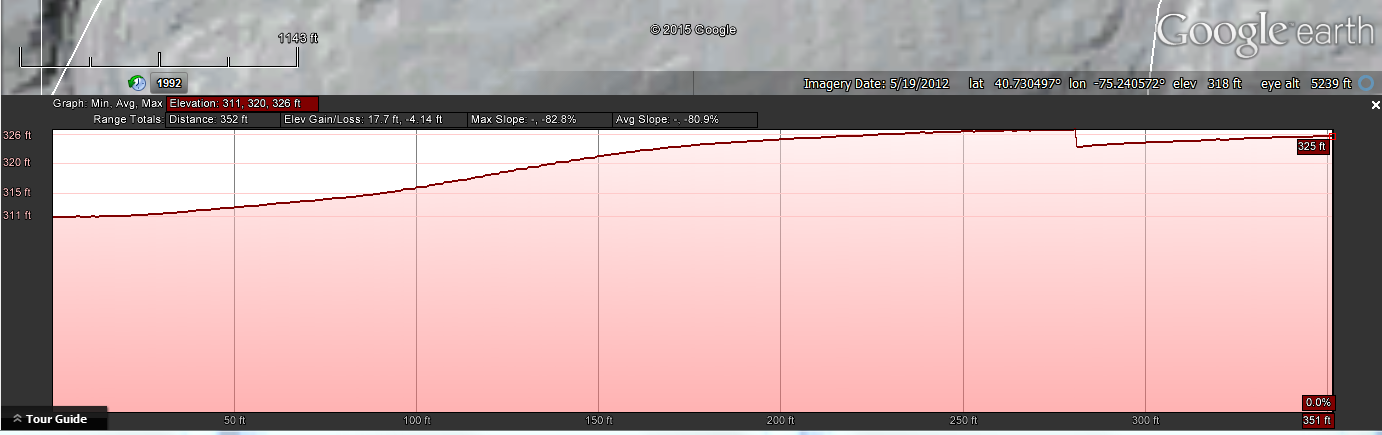 Well 3
Well 1
Well 2
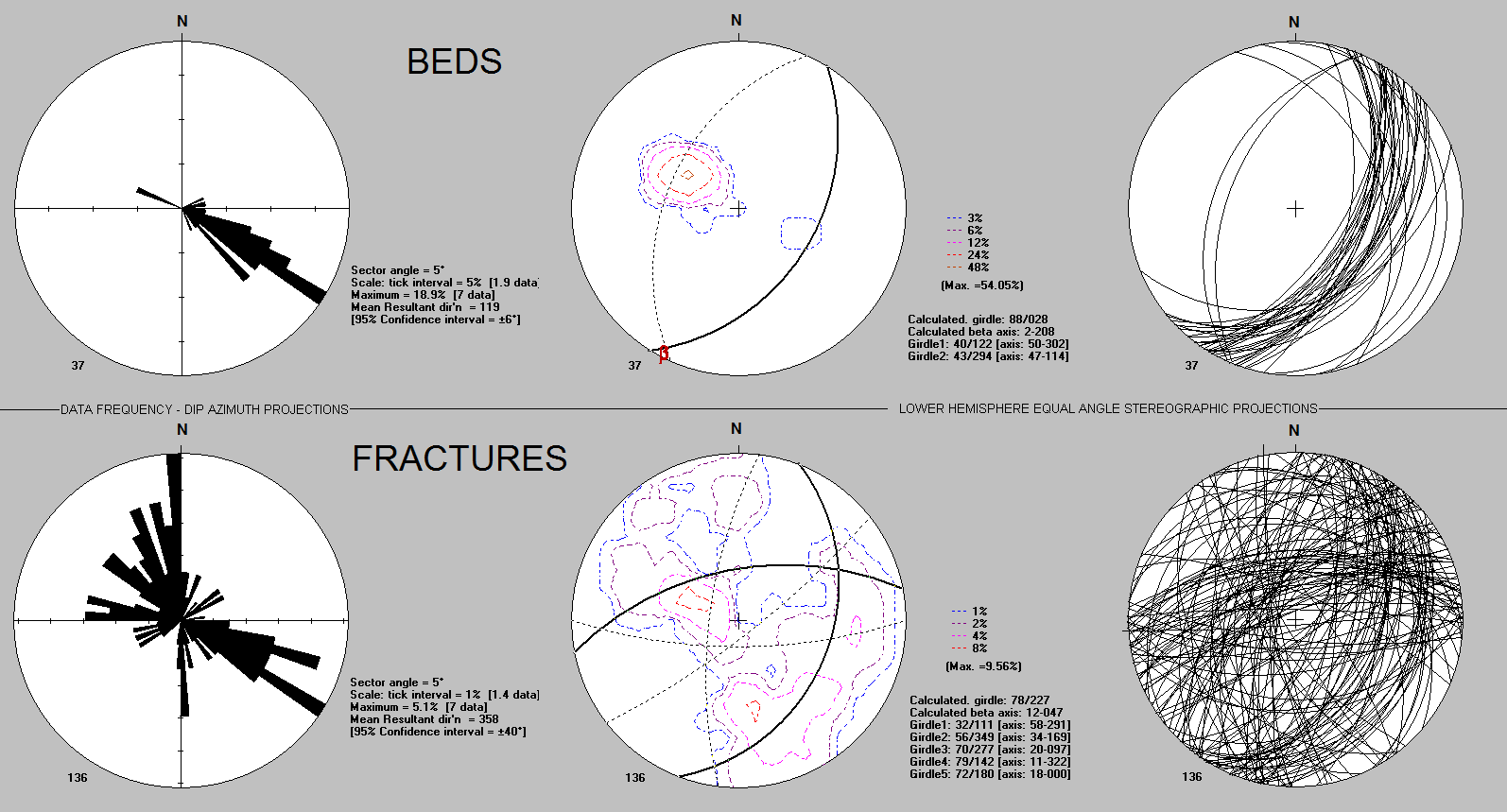 Section azimuth: 122Beds:  primary 40/122 and rarely 43/294
Fractures:  32/111 8%	      70/277 4%     79/142 2%	56/349 8%		          72/180 2%
NW	WELL 3			WELL 2			WELL 1		SE
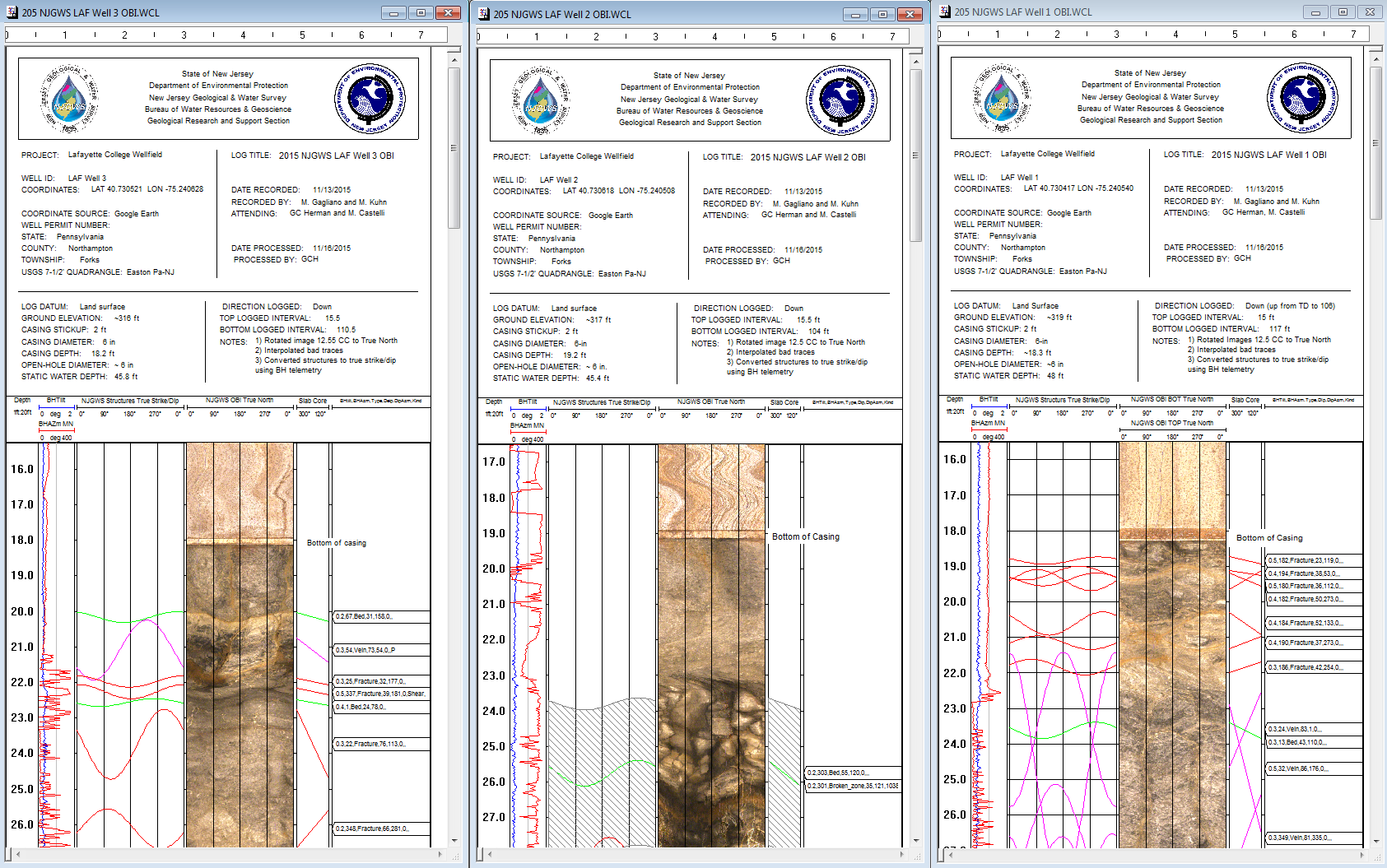 NW	     WELL 3			WELL 2			WELL 1		SE
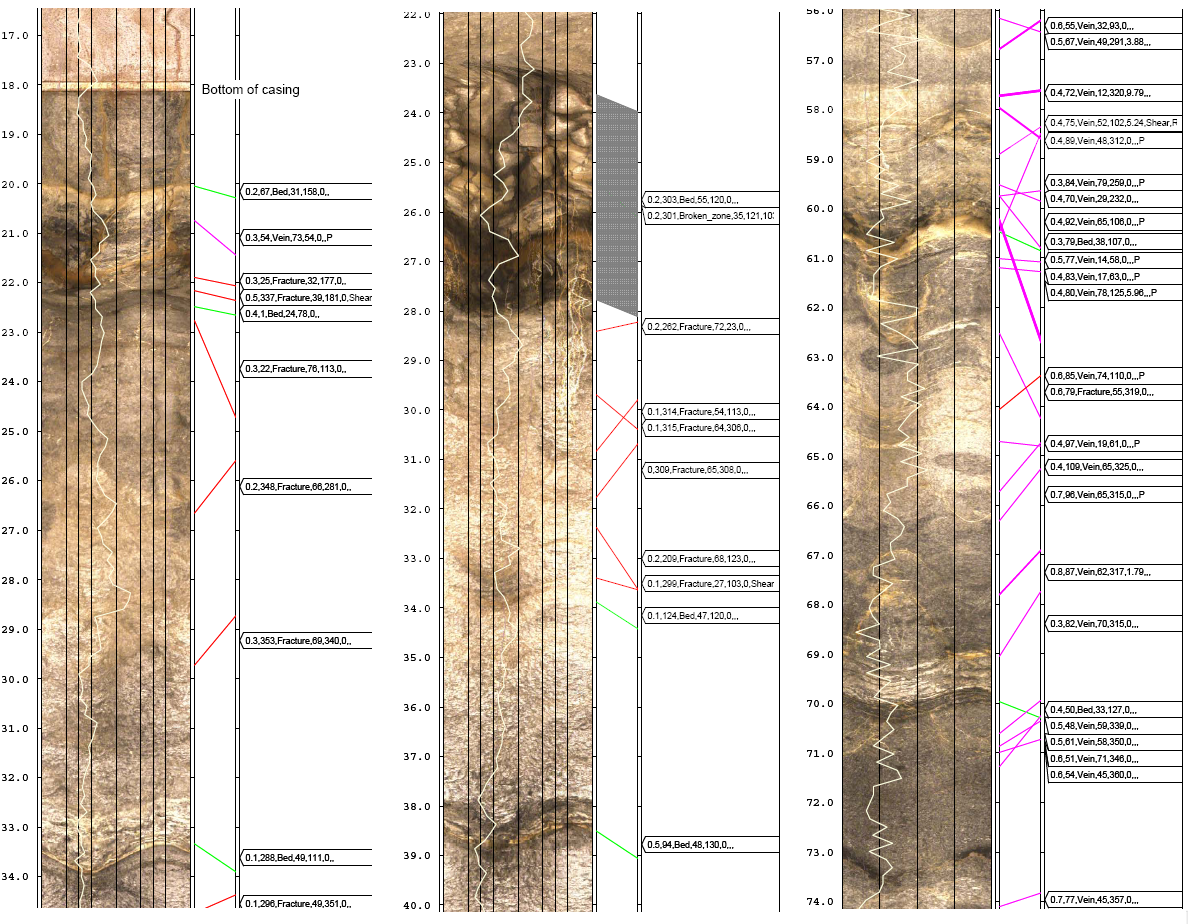 MH 1
WELL 2  Karst zone with plant roots		 WELL 2 Mineralized flow streaks
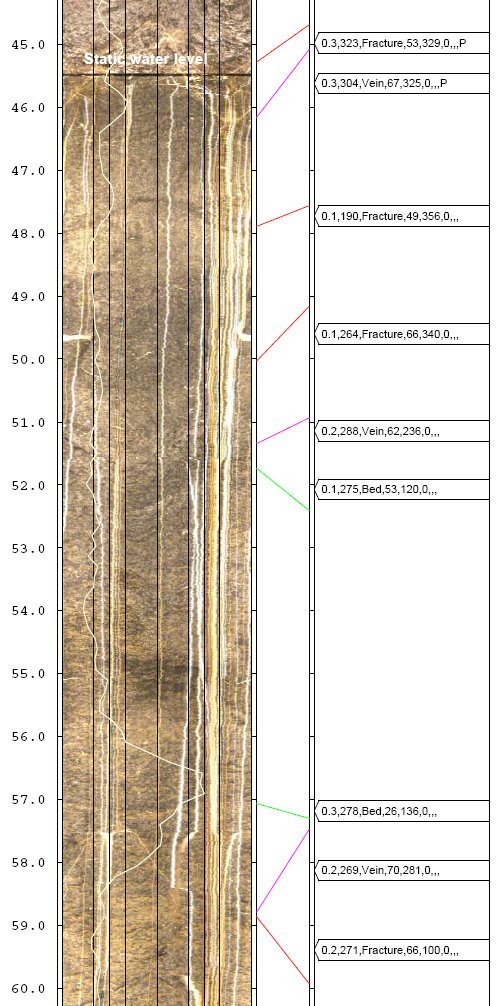 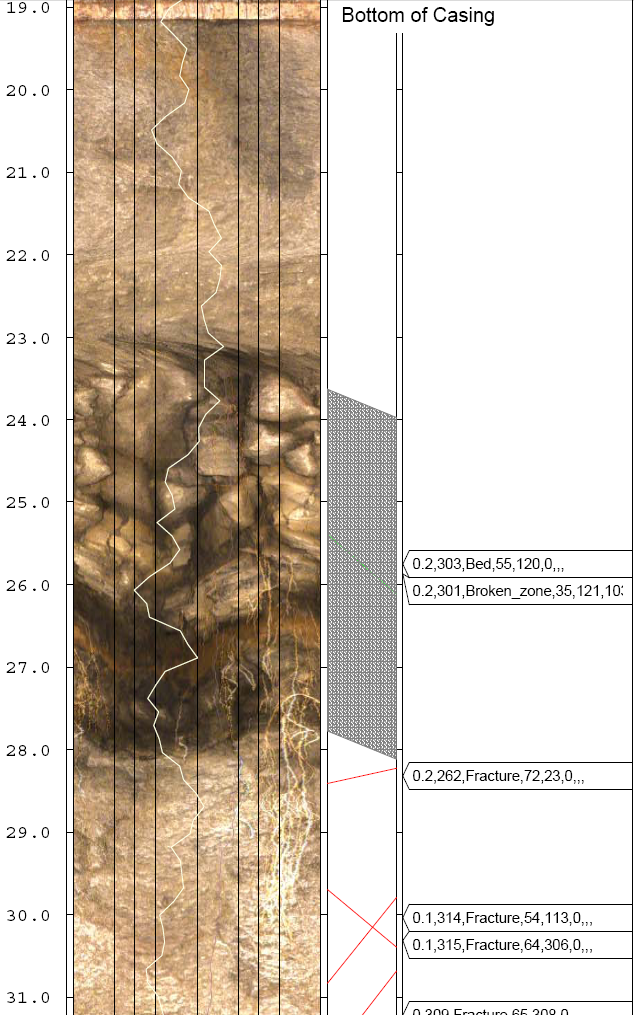 NW	         WELL 3			 WELL 2		                 WELL 1		SE
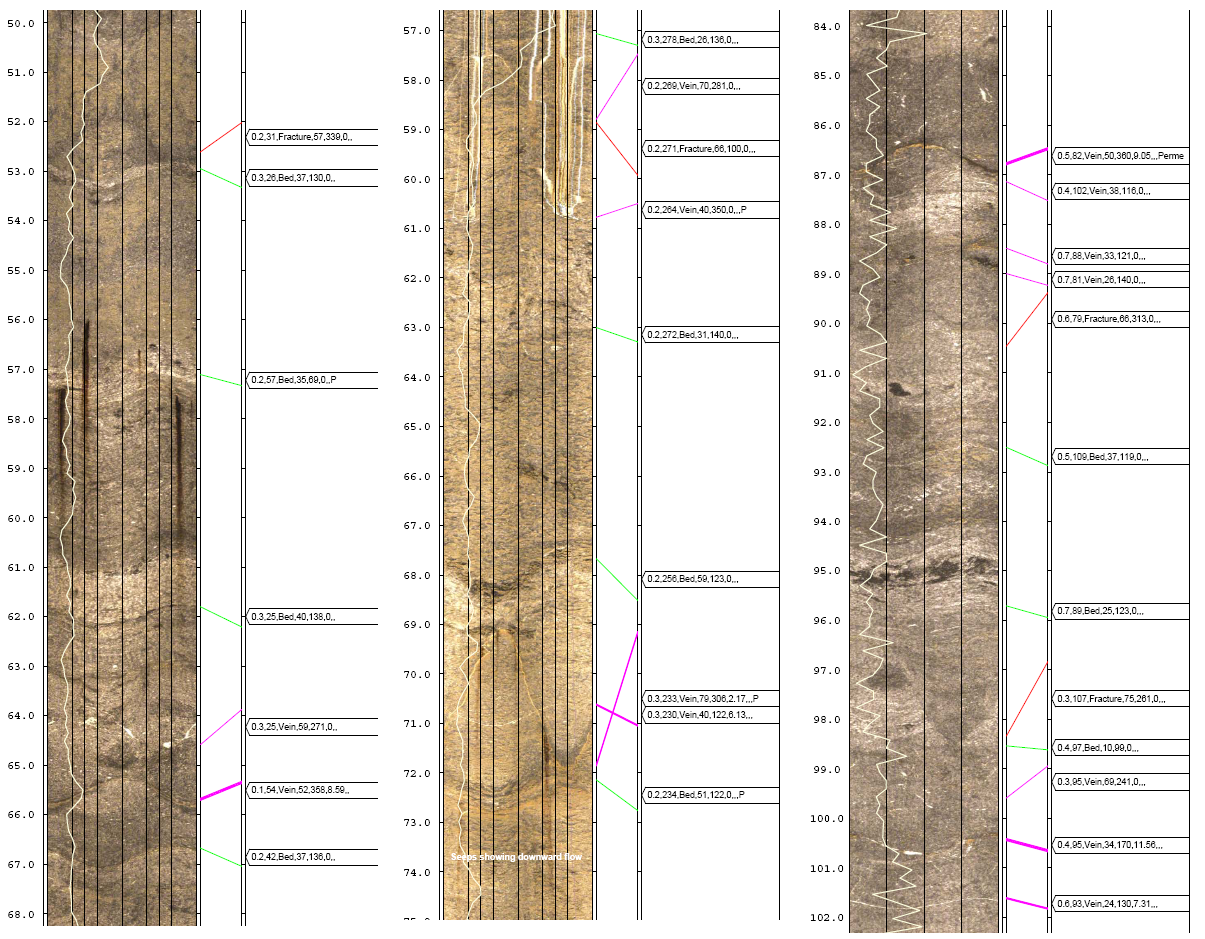 MH 2
HYDROGEOLOGICAL PROFILE BASED ON OBI IMAGERYLAFAYETTE COLLEGE WELLFIELD, EASTON, PENNSYLVANIA
Ordovician  Beekmantown Dolomite
SE
~ 40ft
Well 3
NW
Well 1
Well 2
WEATHERED BEDROCK
21 ft
WEATHERED BEDROCK
40o
26 ft
water table
45.5 ft
48 ft
45.8 ft
Elevation (feet - mean sea level)
61 ft
SYNCLINE HINGE ~ 600’ SE
ANTICLINE HINGE ~ 500’ NW
61 ft
MH1
68 ft
MH2
95 ft
TD 111
TD 104
TD 114
Cross-section azimuth = 123-303o
BED & FRACTURE GEOMETRY
FEATURE     APPARENT     DIP/DIP AZIMUTH
                           DIP

Bedding           40       40/122                          43       43/294

Fractures         31       32/111 (8%)
                          40       56/349 (8%)
                          68       70/277 (4%)
                          78       79/142 (2%)
                          58       72/180 (2%)
320
APPARENT DIP (AD) = COT ((TAN (DIP) * COS (a)) where a = acute deviation between the cross-section azimuth and a structure’s dip azimuth
300
280
260
NOTES:
G.C. Herman, NJ Geological & Water SurveyNovember,  19, 2015
240
220
Lafayette College Well-field Analysis
Holding place for 3D well-field GE Model